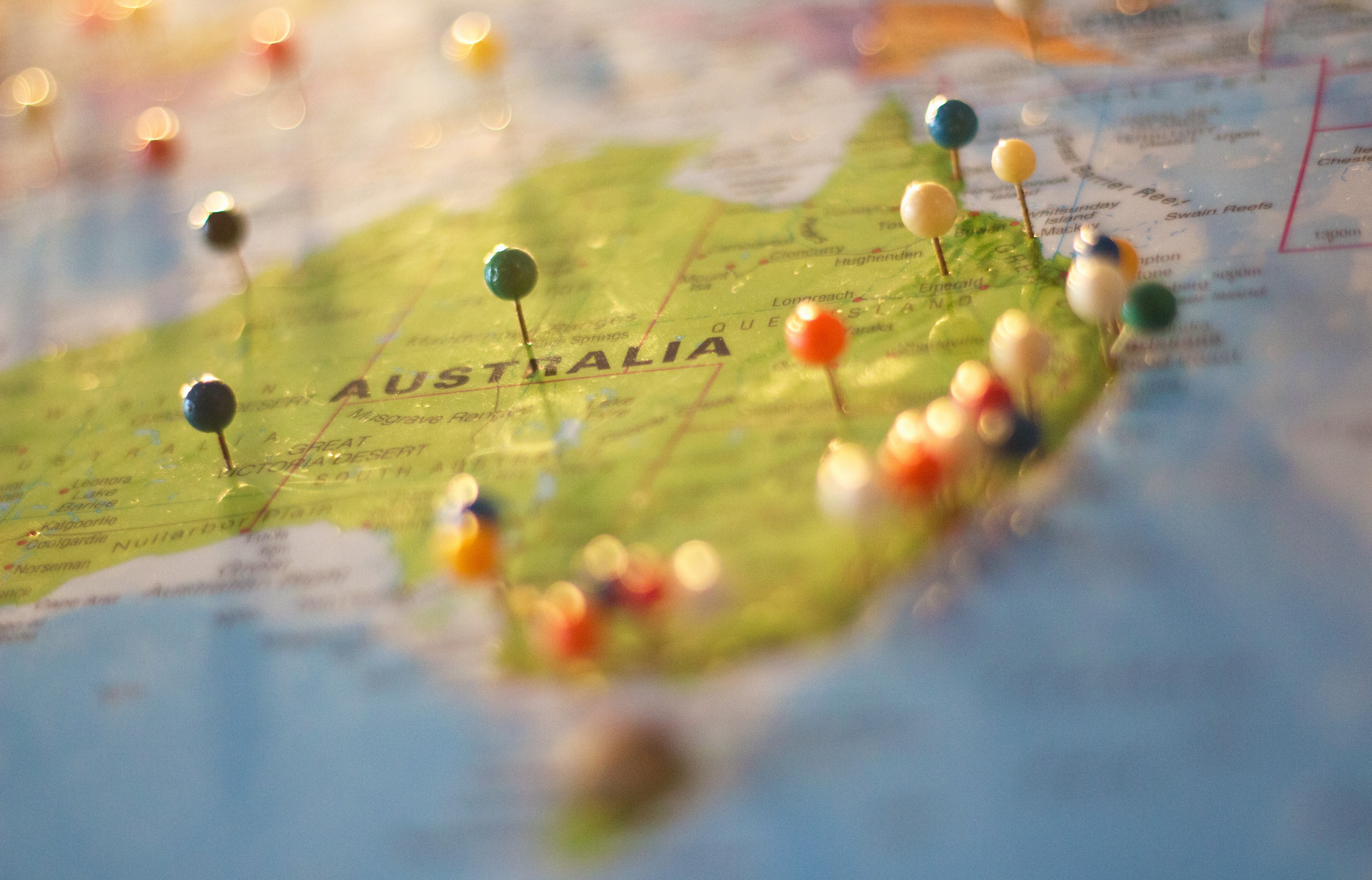 Australia As A Nation
Stage Three, Year 6
Powerpoint: Alice Vigors 
Unit of Work: Alice Vigors, Maree Sawyer, Karly Castellas and Tanya Hannan
Unit Overview
This unit moves from colonial Australia to the development of Australia as a nation, particularly after 1901. Students explore the factors that led to Federation and experiences of democracy and citizenship over time. Students understand the significance of Australia's British heritage, the Westminster system and other models that influenced the development of Australia's system of government. Students learn about the way of life of people who migrated to Australia and their contributions to Australia's economic and social development.
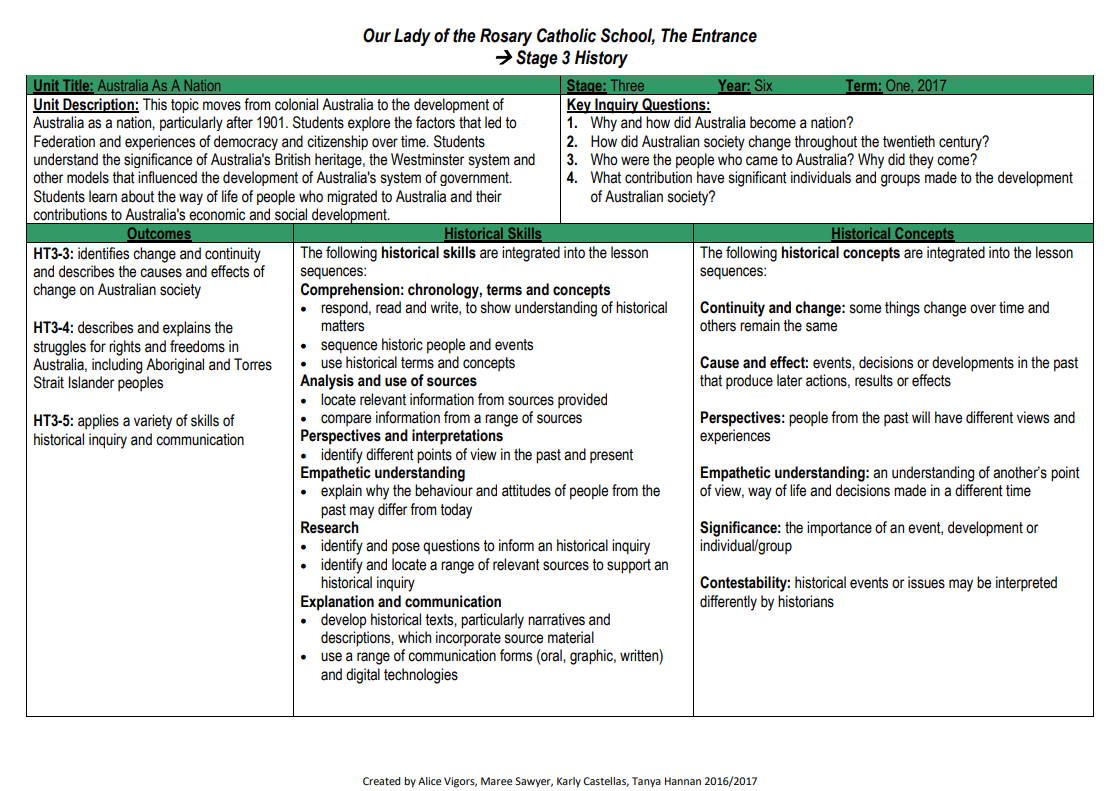 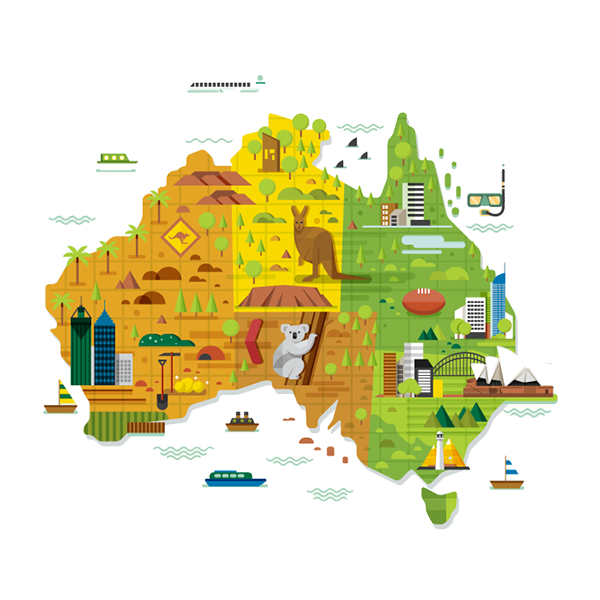 HISTORY OUTCOMES
HT3-3: identifies change and continuity and describes the causes and effects of change on Australian society
HT3-4: describes and explains the struggles for rights and freedoms in Australia, including Aboriginal and Torres Strait Islander peoples
HT3-5: applies a variety of skills of historical inquiry and communication
Alice Vigors 2018
Historical Concepts & Skills
Historical Concepts
The following historical concepts are integrated into the lesson sequences:
Continuity and change: some things change over time and others remain the same
Cause and effect: events, decisions or developments in the past that produce later actions, results or effects
Perspectives: people from the past will have different views and experiences
Empathetic understanding: an understanding of another’s point of view, way of life and decisions made in a different time
Significance: the importance of an event, development or individual/group
Contestability: historical events or issues may be interpreted differently by historians
Historical Skills
The following historical skills are integrated into the lesson sequences:
Comprehension: chronology, terms and concepts
respond, read and write, to show understanding of historical matters
sequence historic people and events
use historical terms and concepts
Analysis and use of sources
locate relevant information from sources provided
compare information from a range of sources
Perspectives and interpretations
identify different points of view in the past and present
Empathetic understanding
explain why the behaviour and attitudes of people from the past may differ from today
Research
identify and pose questions to inform an historical inquiry
identify and locate a range of relevant sources to support an historical inquiry
Explanation and communication
develop historical texts, particularly narratives and descriptions, which incorporate source material
use a range of communication forms (oral, graphic, written) and digital technologies
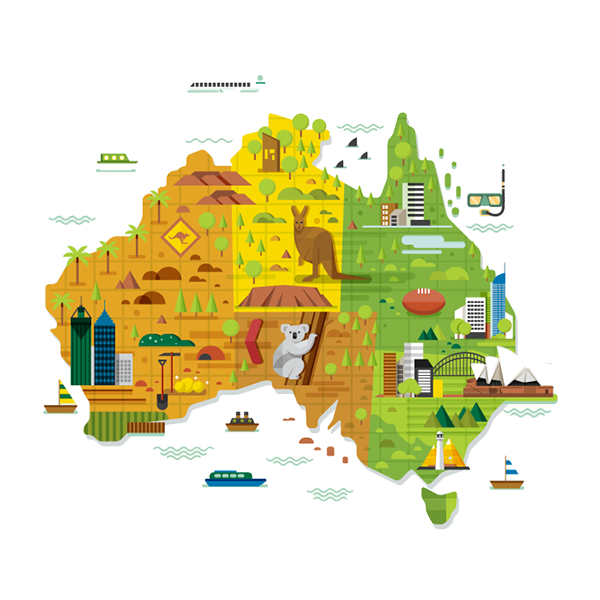 Alice Vigors 2018
Essential Inquiry Questions
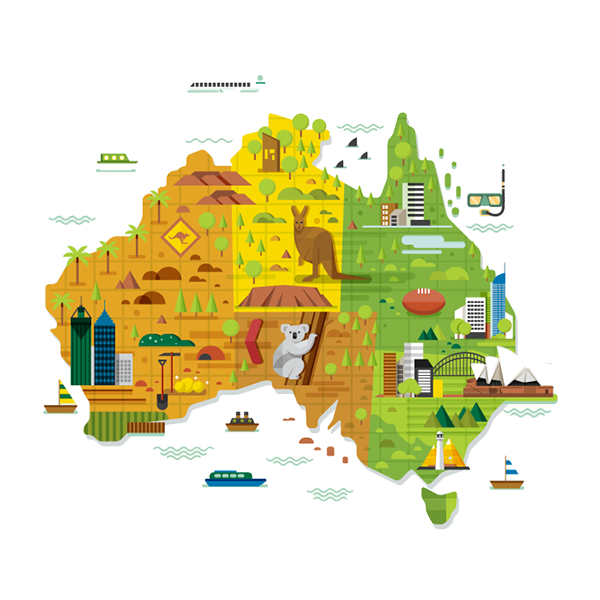 Alice Vigors 2018
Unit Content
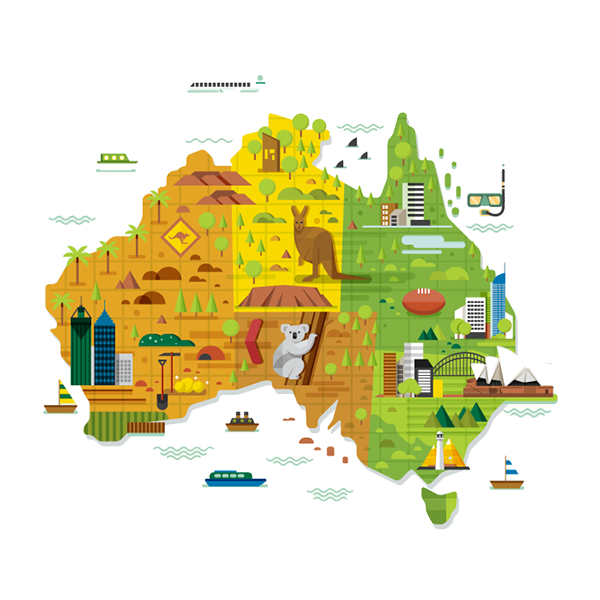 Alice Vigors 2018
Unit Navigation
Migration & Contributions to Society
Australian Federation & Systems of Law & Government
Tuning In
Australian Democracy & Citizenship
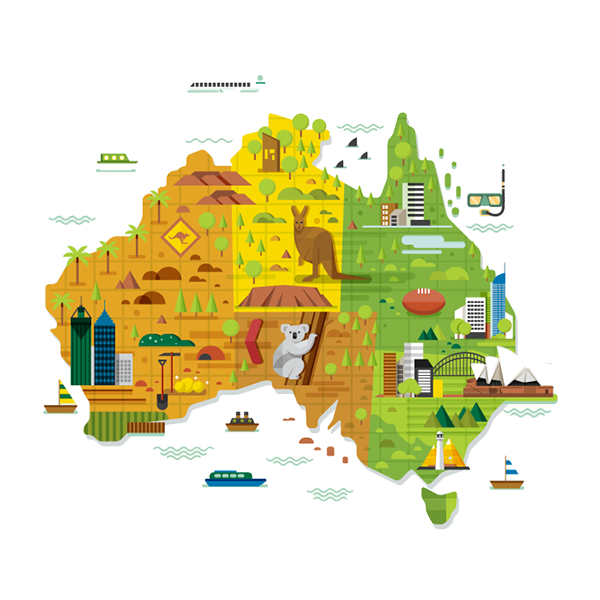 Alice Vigors 2018
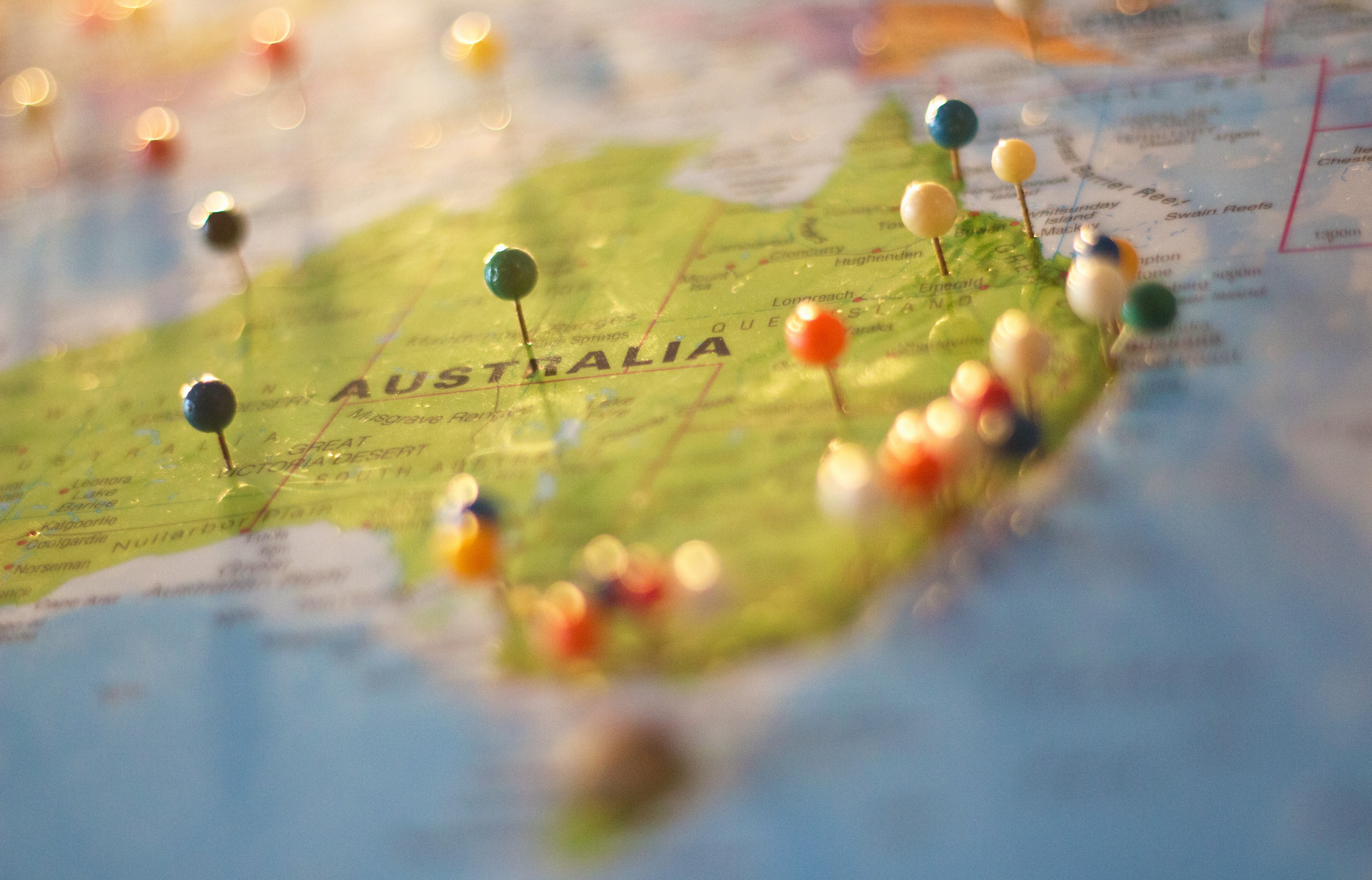 Tuning Into the Inquiry
Powerpoint: Alice Vigors 
Unit of Work: Alice Vigors, Maree Sawyer, Karly Castellas and Tanya Hannan
[Speaker Notes: FOR THE TEACHER:
▪ How can we assess students’ prior knowledge and experience in relation to this context? 
▪ How will we record this information for later assessment? 
▪ What can we do to PROVOKE interest/enthusiasm/curiosity/motivation? 
▪ How can we assist students to make “conceptual connections” and see relationships to and links with their own lives? 

Teaching and Learning Sequence:
Examine a range of images depicting Australia’s vastly different environments 
□ Use the thinking routine See Think Wonder to explore and discuss Australia’s natural environments o What do you see, observe or notice about each of these environments? 
o What does it make you think about Australia’s natural environments? 
o What does it make you think about how we influence the environment and the environment influences us? 
o What do you wonder? 

□ Watch Land Beyond Time – Australia (stop at 9:30) https://youtu.be/b9_Ie60pxe0 
□ Explore student thinking and wonderings. Categorise wonderings into the three key content areas. 
□ Pairs or small groups choose a wondering and discuss ways they might be able to explore this question. 

EXTRA: 
□ Australia the beautiful episode 1: desert & wetlands https://www.youtube.com/watch?v=EPKSDwXxWAY]
Think Puzzle Explore- Thinking Routine
Alice Vigors 2018
Adapted from Ron Ritchhart
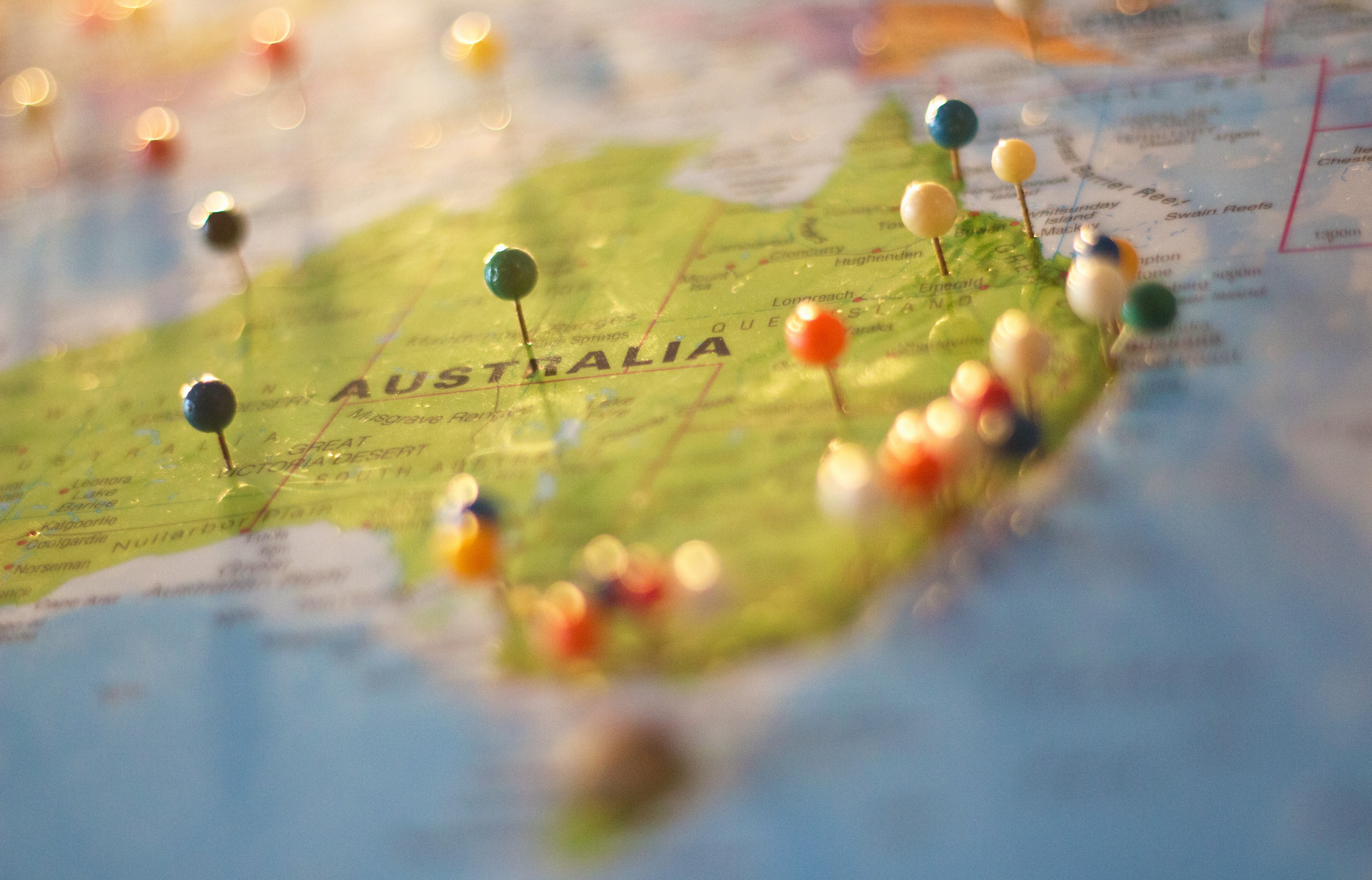 Shared InquiryTeaching & Learning Sequence
Powerpoint: Alice Vigors 
Unit of Work: Alice Vigors, Maree Sawyer, Karly Castellas and Tanya Hannan
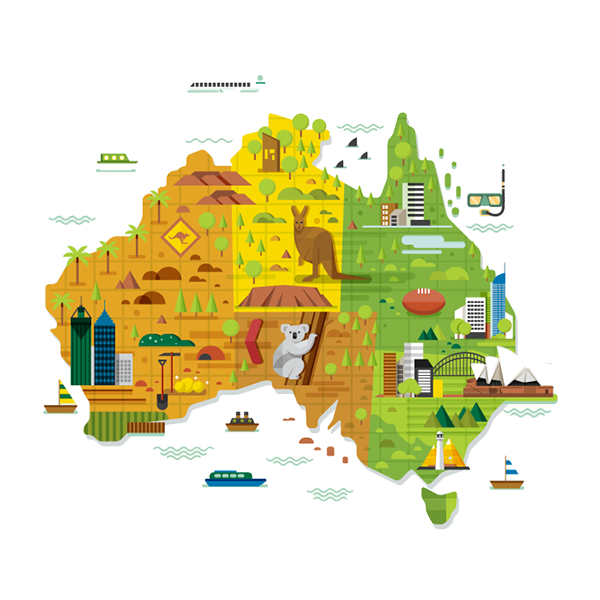 Australian Federation & Systems of Law and Government
Why and how did Australia become a nation?
Alice Vigors 2018
PEO: Federation Snapshot
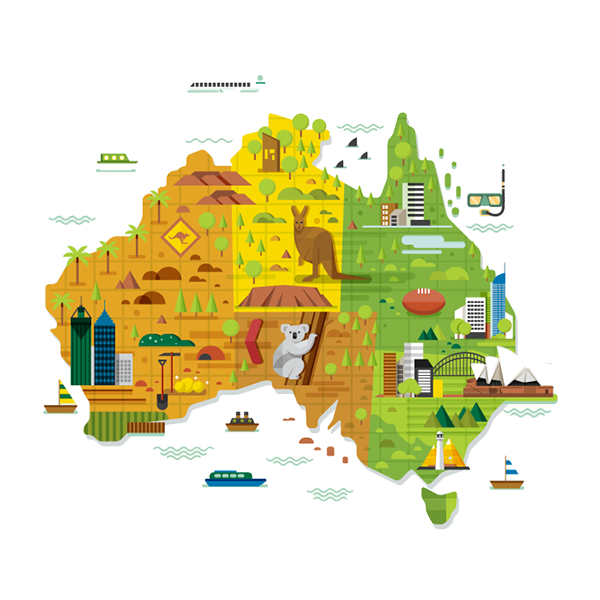 Alice Vigors 2018
[Speaker Notes: https://www.peo.gov.au/multimedia/videos/snapshots-federation/snapshots-federation-popup.html]
BTN: Federation
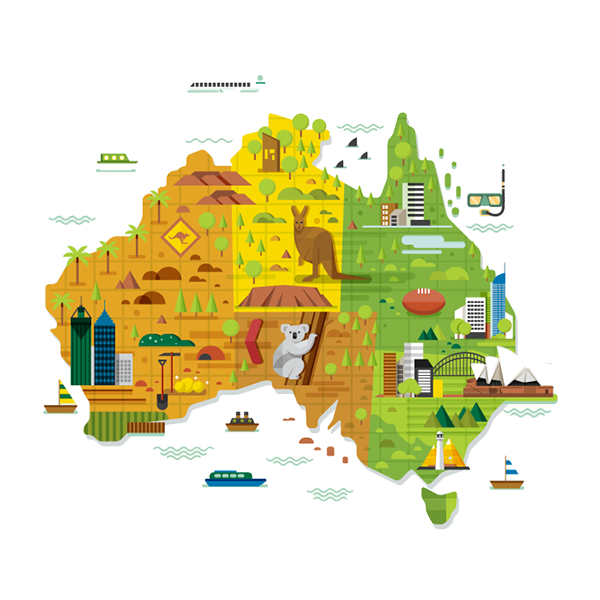 Alice Vigors 2018
[Speaker Notes: http://www.abc.net.au/btn/story/s3962777.htm]
+1 - Thinking Routine
Alice Vigors 2018
Adapted from Ron Ritchhart
What do we know about…
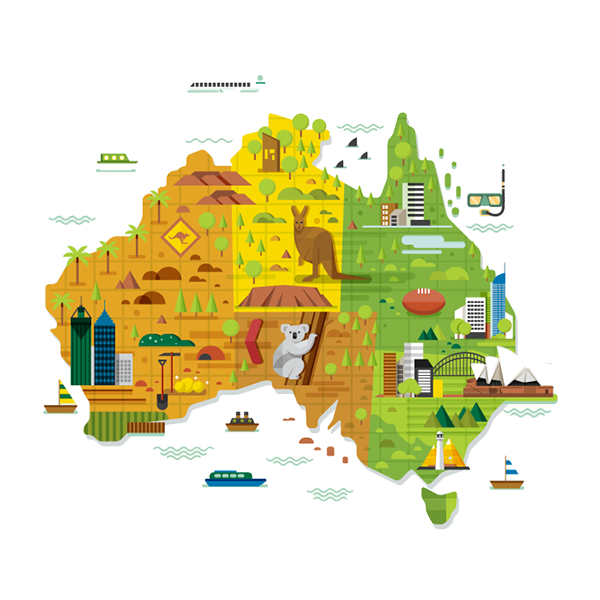 Alice Vigors 2018
Federation Leaflet
Alice Vigors 2018
Does the author support or oppose Federation? How do you know?

What point of view does the author express about the impact of Federation on NSW? What reasons
does he give?
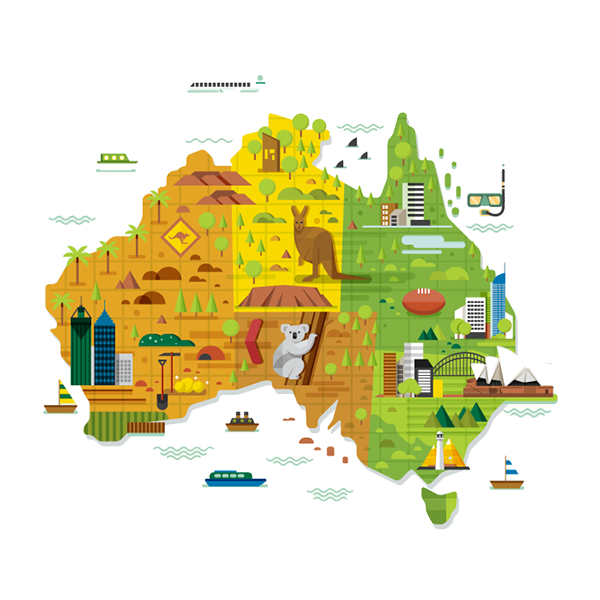 ASSESSMENT
Key Figures of Federation
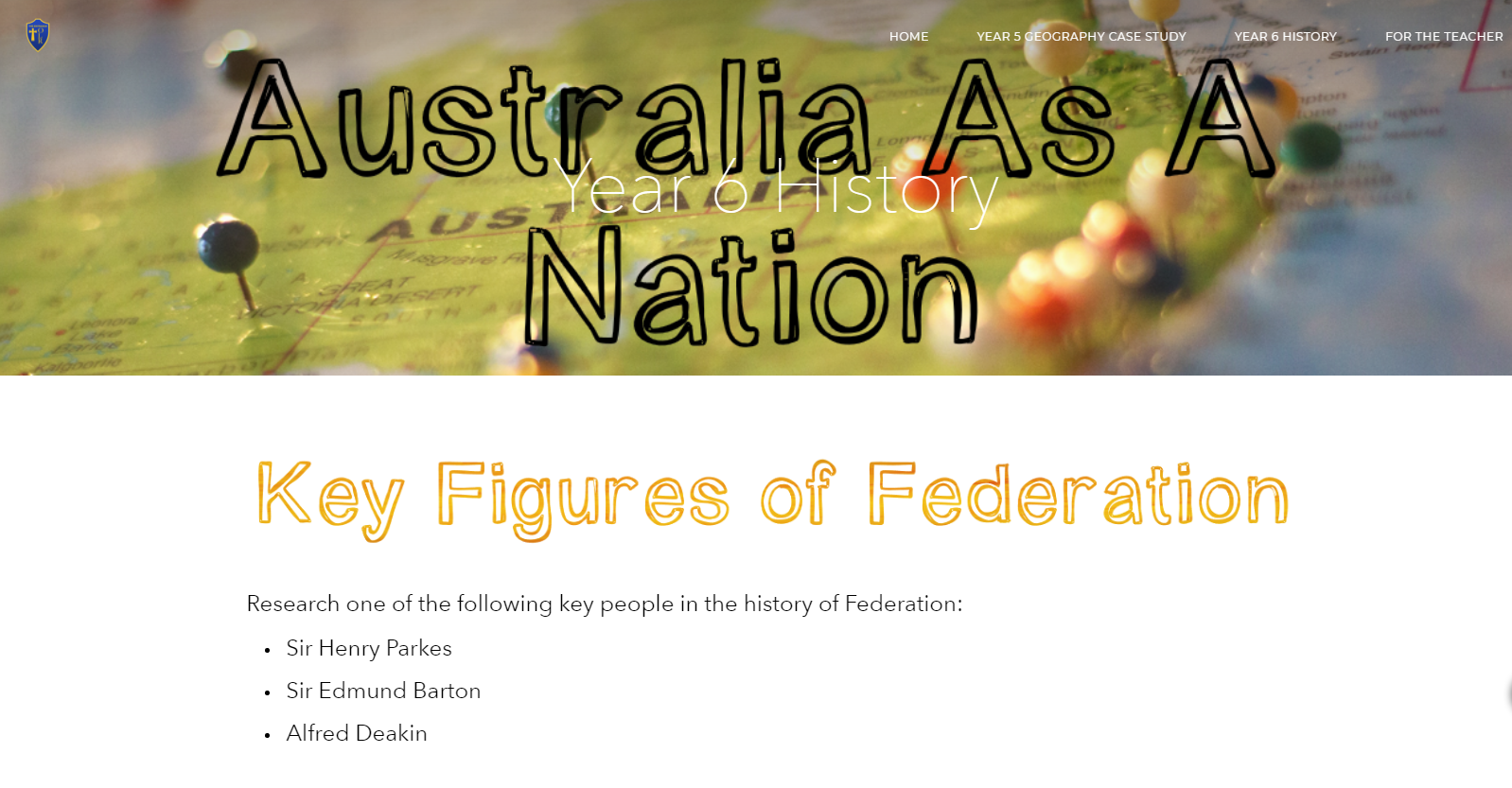 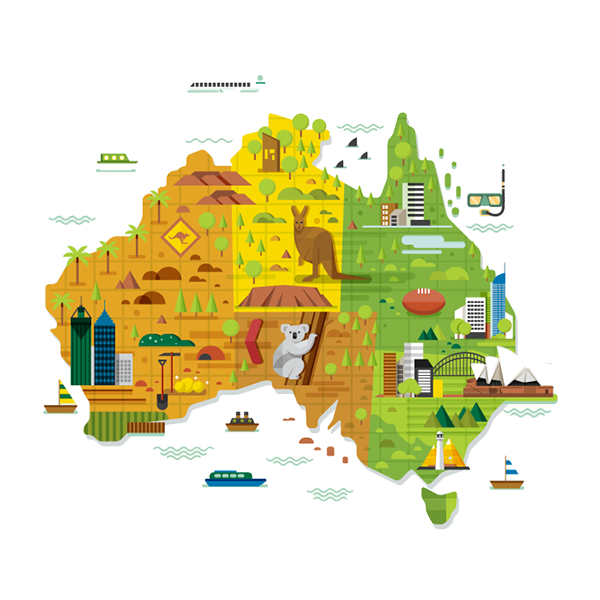 Alice Vigors 2018
[Speaker Notes: https://olrlearning.weebly.com/]
Alice Vigors 2018
What is democracy?
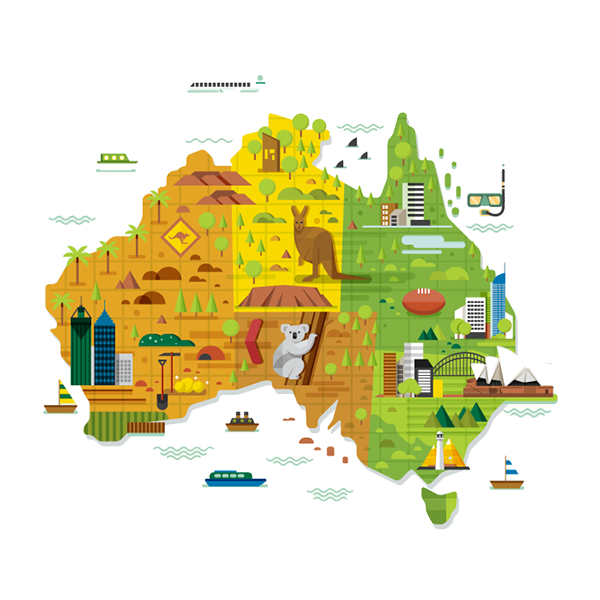 BTN: What is Democracy?
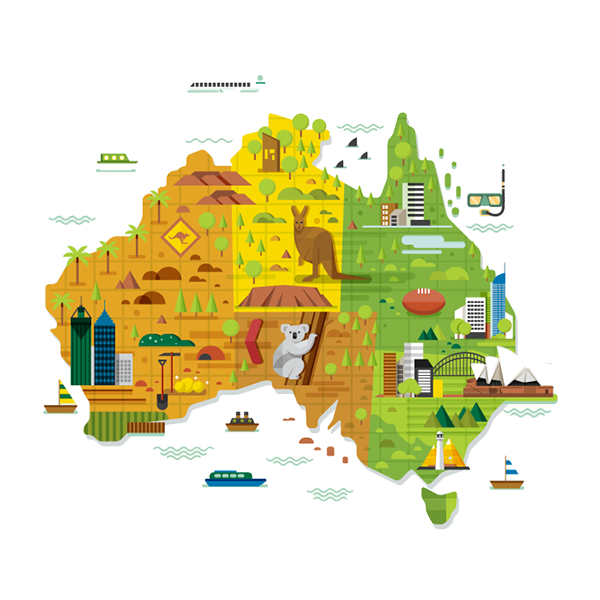 Alice Vigors 2018
[Speaker Notes: http://www.abc.net.au/btn/story/s4460249.htm]
+1 - Thinking Routine
Alice Vigors 2018
Adapted from Ron Ritchhart
Australian Parliament vs. US Government
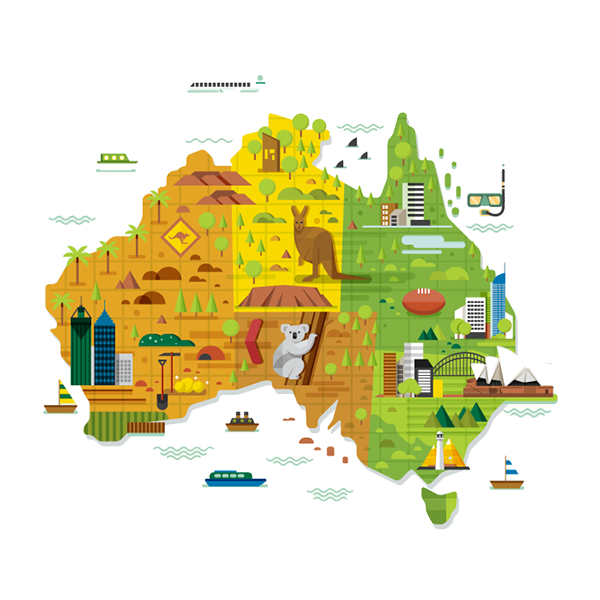 Alice Vigors 2018
What is the constitution?
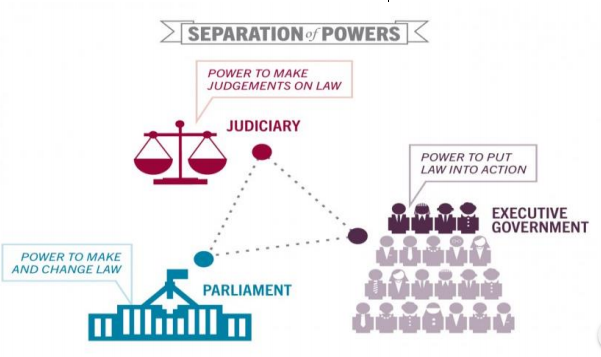 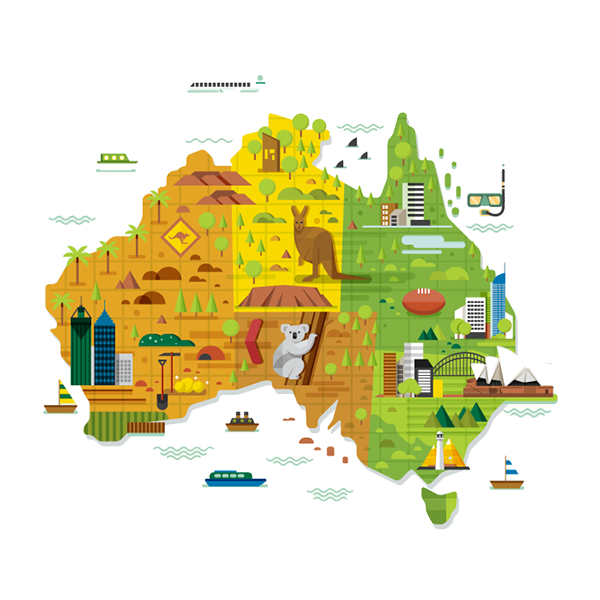 Alice Vigors 2018
PEO: What is Parliament?
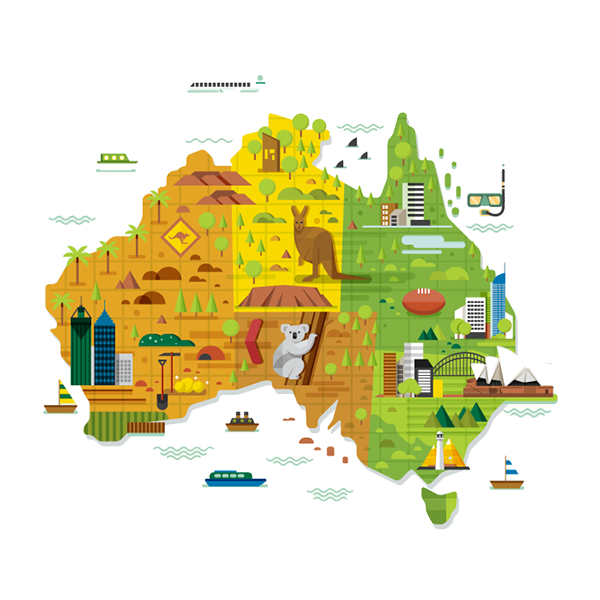 Alice Vigors 2018
[Speaker Notes: https://www.peo.gov.au/multimedia/videos/about-parliament-what-is-parliament/about-parliament-what-is-parliament-popup.html]
PEO: What is Parliament?
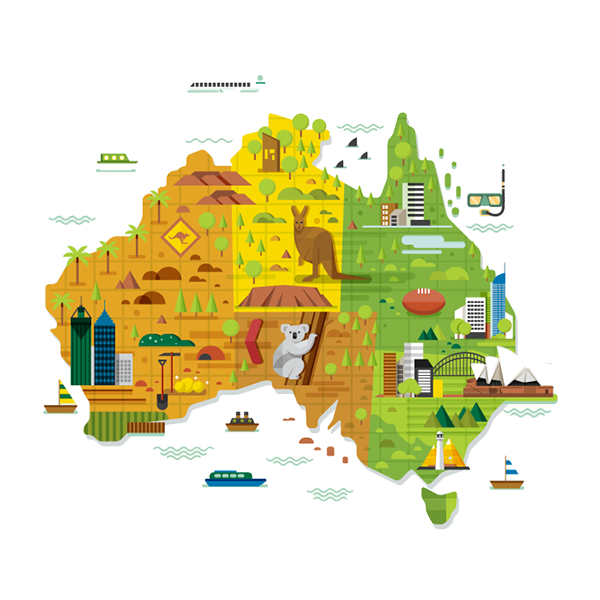 Alice Vigors 2018
House of Representatives
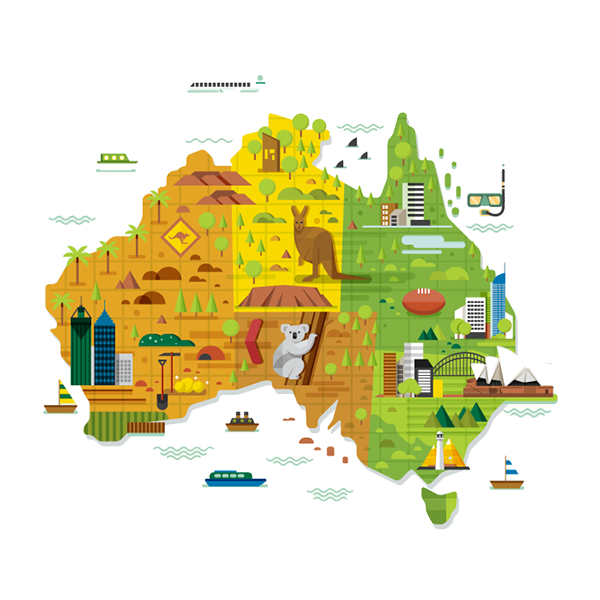 Alice Vigors 2018
[Speaker Notes: https://www.peo.gov.au/multimedia/videos/about-parliament-the-house-of-representatives.html]
Senate
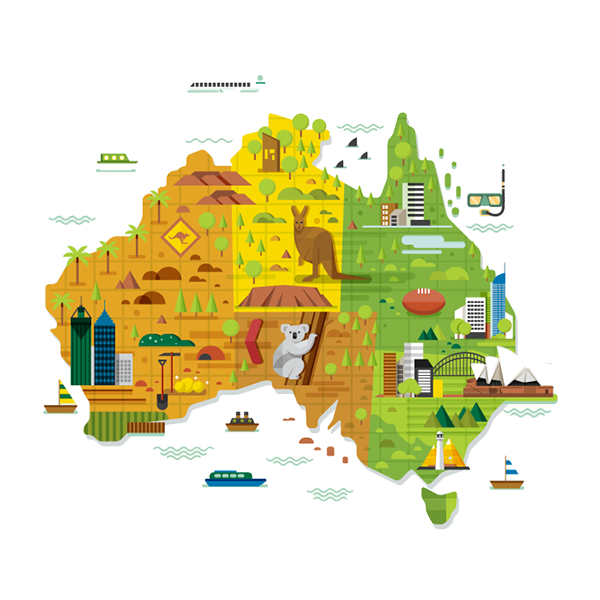 Alice Vigors 2018
[Speaker Notes: https://www.peo.gov.au/multimedia/videos/about-parliament-the-senate.html]
Virtual Tour of Parliament House
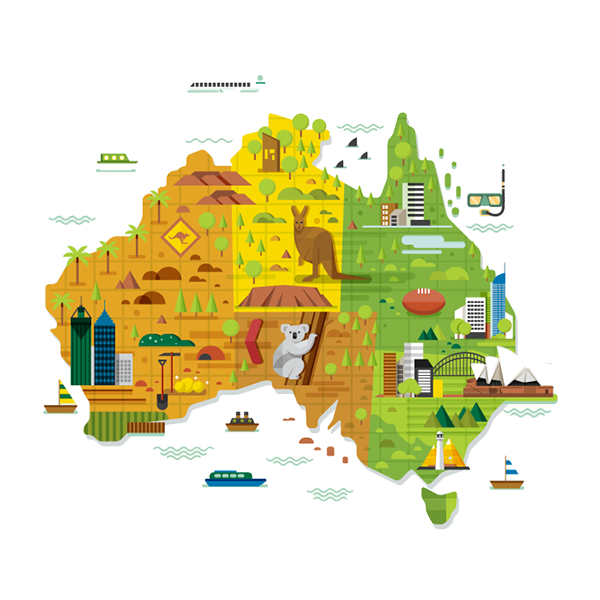 Alice Vigors 2018
[Speaker Notes: http://virtualtour.aph.gov.au/#?]
What are the different levels of government responsible for?
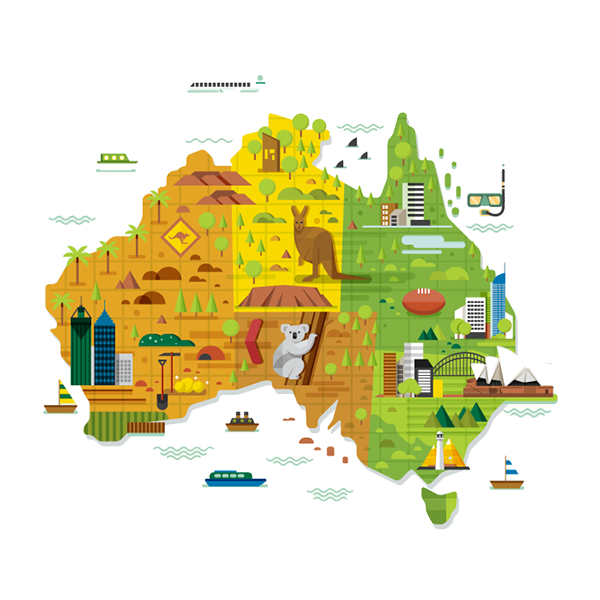 Alice Vigors 2018
[Speaker Notes: https://www.peo.gov.au/multimedia/videos/snapshots-three-levels-of-government/snapshots-three-levels-of-government-popup.html]
What are the different levels of government responsible for?
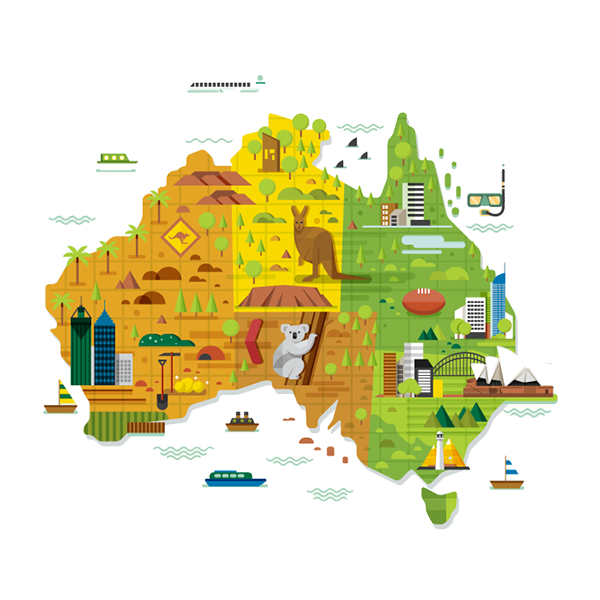 Alice Vigors 2018
What are the different levels of government responsible for?
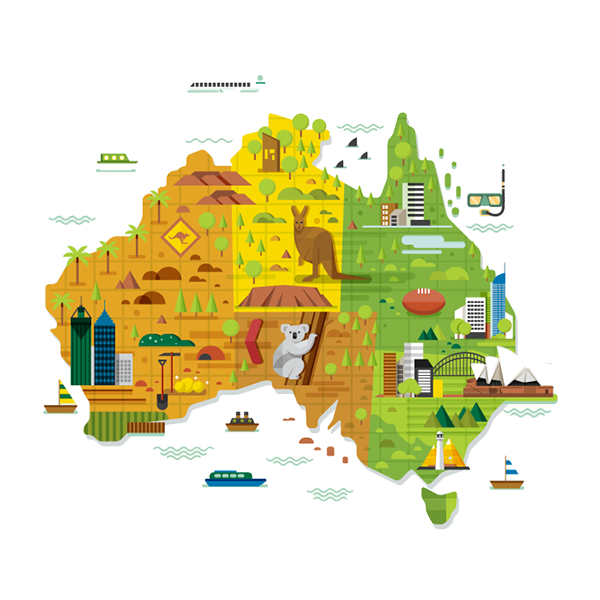 Alice Vigors 2018
[Speaker Notes: http://www.abc.net.au/btn/story/s4469199.htm]
ASSESSMENT
Who represents me and how?
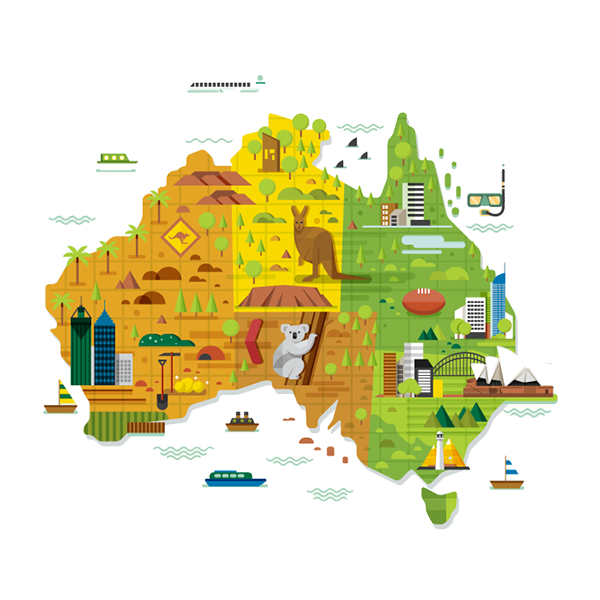 Alice Vigors 2018
[Speaker Notes: https://olrlearning.weebly.com/]
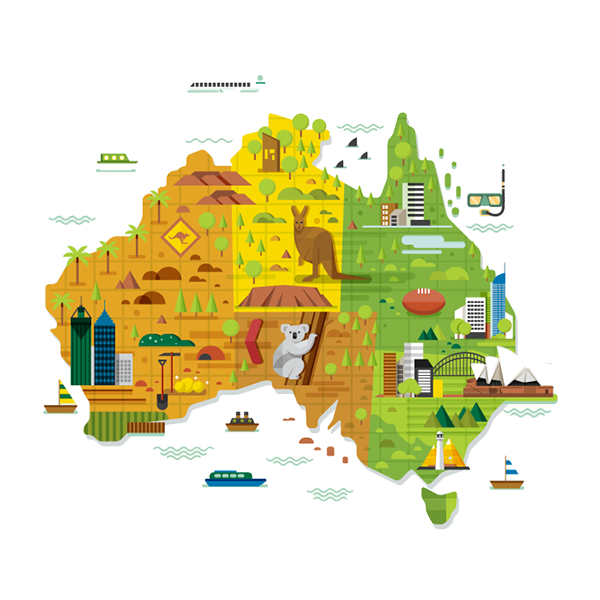 Australian Democracy & Citizenship
How did Australian society change throughout the twentieth century?
Alice Vigors 2018
Alice Vigors 2018
What are rights?
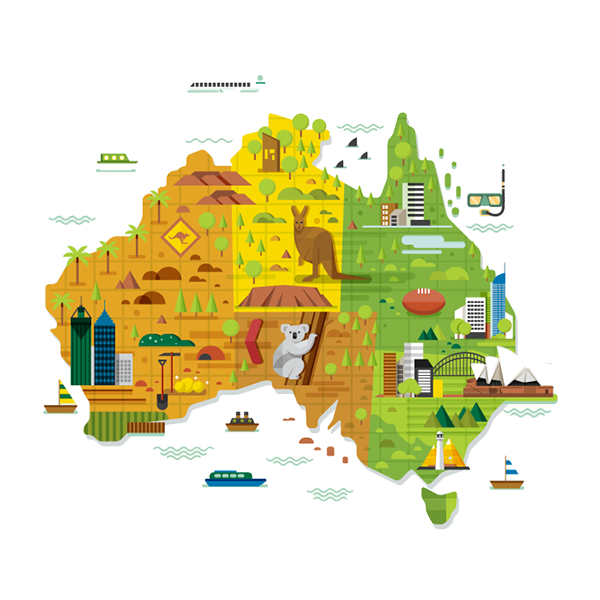 What are the responsibilities that come with rights?
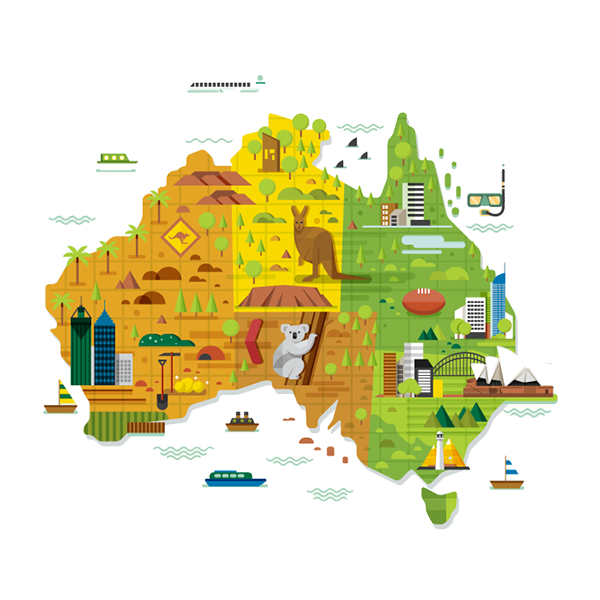 Alice Vigors 2018
[Speaker Notes: https://www.humanrights.gov.au/introhumanrights/?__utma=1.334227547.1484018852.1484018852.1484018852.1&__utmb=1.1.10.1484018852&__utmc=1&__utmx=-&__utmz=1.1484018852.1.1.utmcsr=google%7Cutmccn=(organic)%7Cutmcmd=organic%7Cutmctr=(not%20provided)&__utmv=-&__utmk=22577083dia/videos/snapshots-three-levels-of-government/snapshots-three-levels-of-government-popup.html]
Chalk Talk
Why do you think human rights might be important?
What are human rights?
Who do you think has human rights?
Shelly Beach
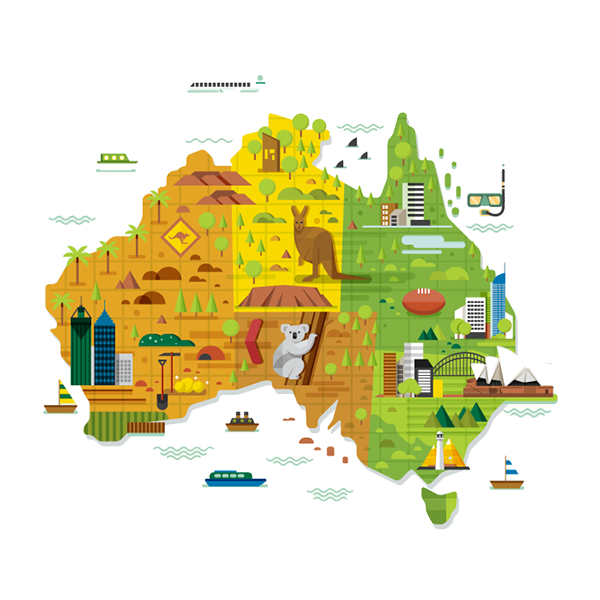 Alice Vigors 2018
[Speaker Notes: Use the thinking routine Chalk Talk (non-silent) to have students unpack a variety of different environments in pairs, using words and/or illustrations. For example: deserts, coastal, rainforests, grasslands, mountains. Pairs need to examine: 
o What are the characteristics or main qualities of these environments? 
o What factors might change and/or influence these environments? 
o Are there any connections you can make? 

The teacher should model what this process looks like prior to asking students to unpack a variety of different environments. Use an image of an environment you know students will be familiar with. The above image is of Shelly Beach on the Central Coast. An environment that my students are very familiar with.]
Magna Carta – The Story of our Freedom
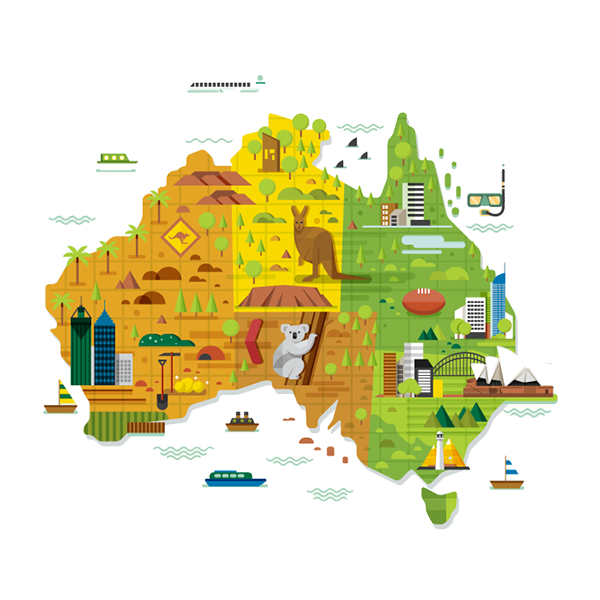 Alice Vigors 2018
[Speaker Notes: https://www.humanrights.gov.au/magnacarta/video/]
The Right to Vote
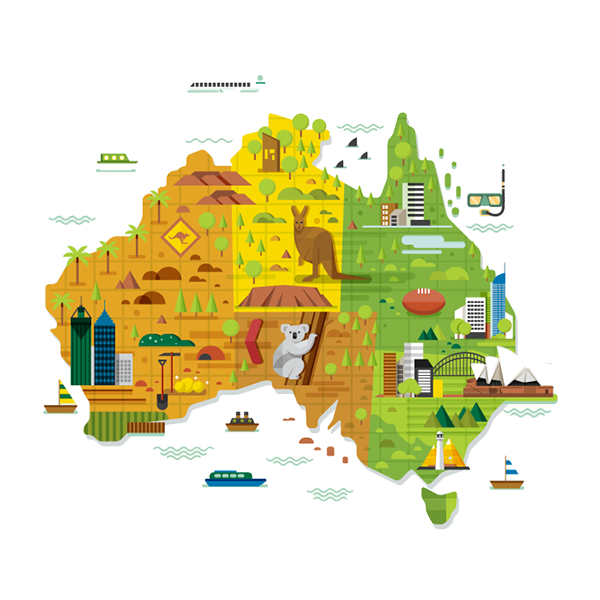 Alice Vigors 2018
[Speaker Notes: http://www.abc.net.au/btn/story/s4464749.htm]
The Right to Vote
Use your knowledge of the history of voting in Australia to match significant voting events against each point in time. Cut around each box and paste them in a timeline format.
1895
Indigenous Australians right to vote
All indigenous Australians are given the right to vote.
1856
Voting Age
The minimum voting age was lowered from 21 years to 18.
Compulsory Voting
Compulsory voting was introduced and this resulted in a dramatic increase in voter turnout at the following election.
Secret Ballot
The secret ballot is first introduced in Australia.
First Federal Election
The nation of Australia was born, with a federal parliament to govern it.
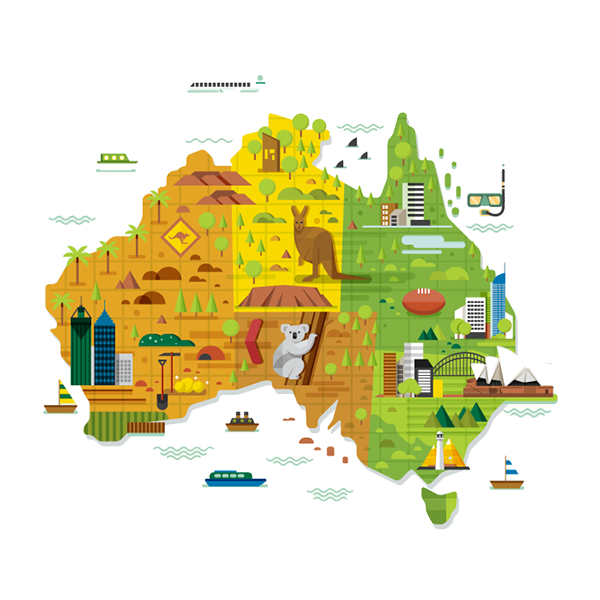 1901
1924
Women’s Suffrage
The first women in Australia are given the right to vote. South Australian Parliament agreed and the remaining colonies gradually came to the same view.
1962
1973
Alice Vigors 2018
[Speaker Notes: http://www.abc.net.au/btn/story/s4464749.htm]
ASSESSMENT
Struggles For Rights and Freedoms
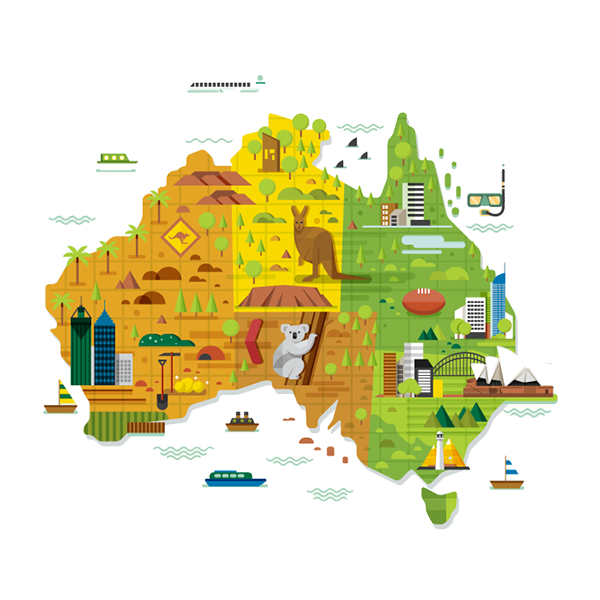 Alice Vigors 2018
[Speaker Notes: https://olrlearning.weebly.com/]
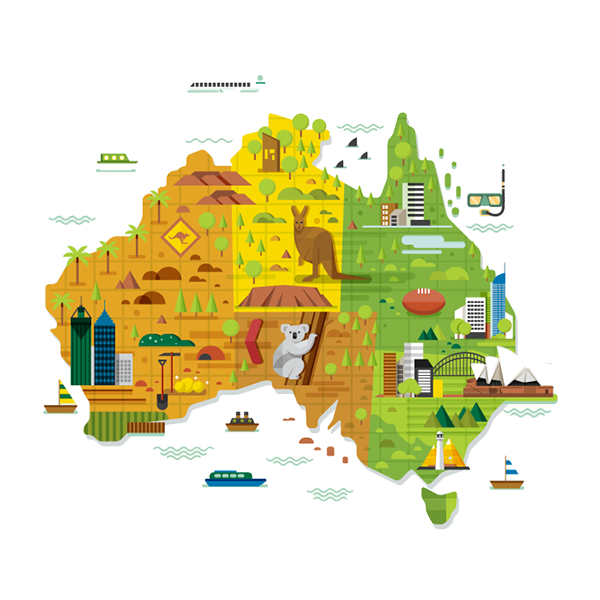 Migration & Contributions to Australian Society
Who were the people who came to Australia? Why did they come?

What contributions have significant individuals and groups made to the development of Australian society?
Alice Vigors 2018
Think Puzzle Explore- Thinking Routine
Alice Vigors 2018
Adapted from Ron Ritchhart
Why might people migrate to Australia?
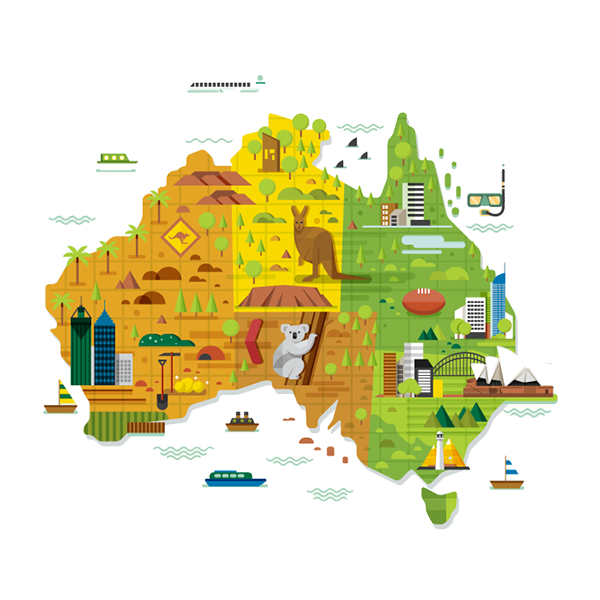 Alice Vigors 2018
[Speaker Notes: www.abc.net.au/btn/story/s4526308.htm]
BTN: Refugees and Migrants
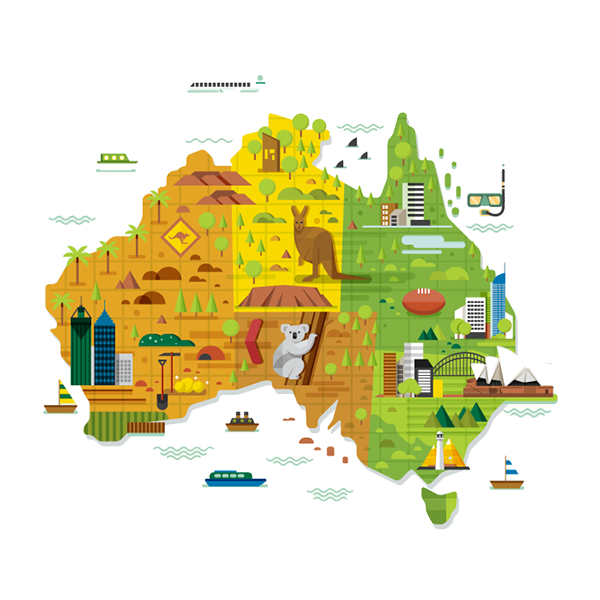 Alice Vigors 2018
[Speaker Notes: www.abc.net.au/btn/story/s4526308.htm]
Push and Pull Factors
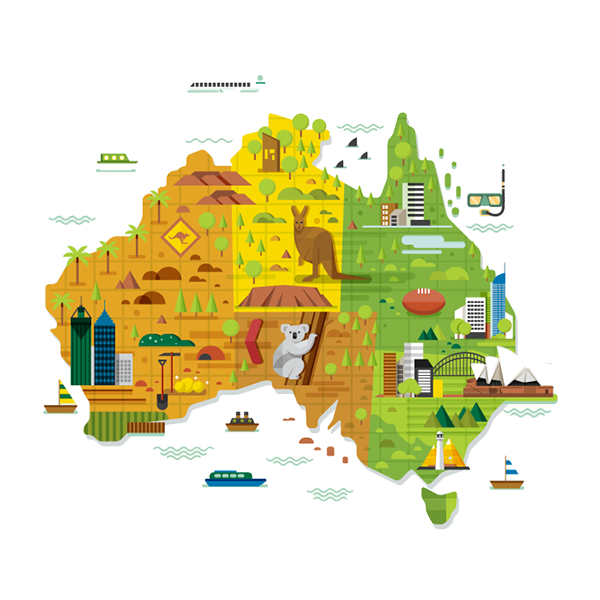 Alice Vigors 2018
[Speaker Notes: http://education.abc.net.au/statistics-game/#/view/country-of-birth/big-picture]
Who came to our country?
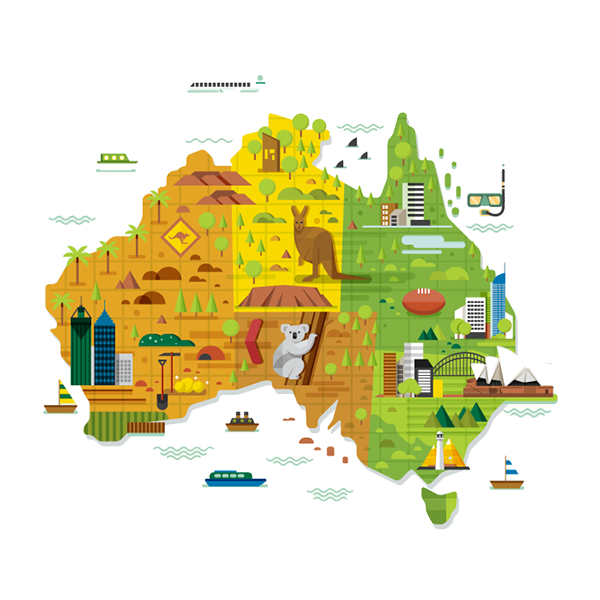 Alice Vigors 2018
[Speaker Notes: https://youtu.be/BVPJ842-fEk]
Migration Stories
Where did they migrate from?
Why did they migrate?
How might they have felt?
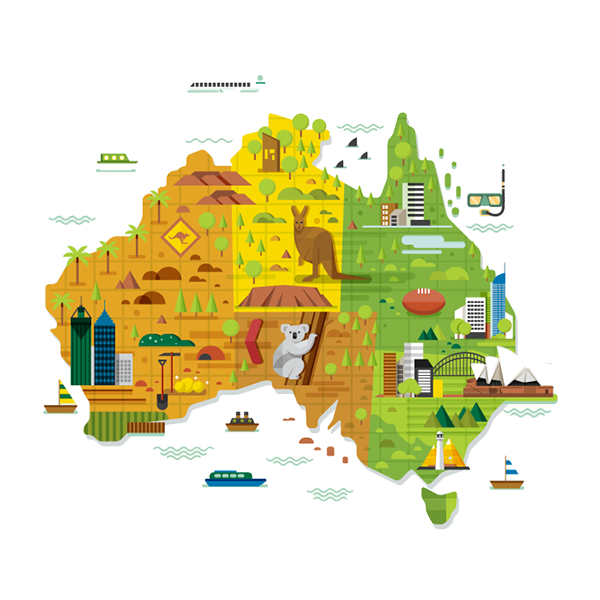 Why might the challenges have been?
Alice Vigors 2018
[Speaker Notes: https://youtu.be/BVPJ842-fEk]
ASSESSMENT
Understanding Migration
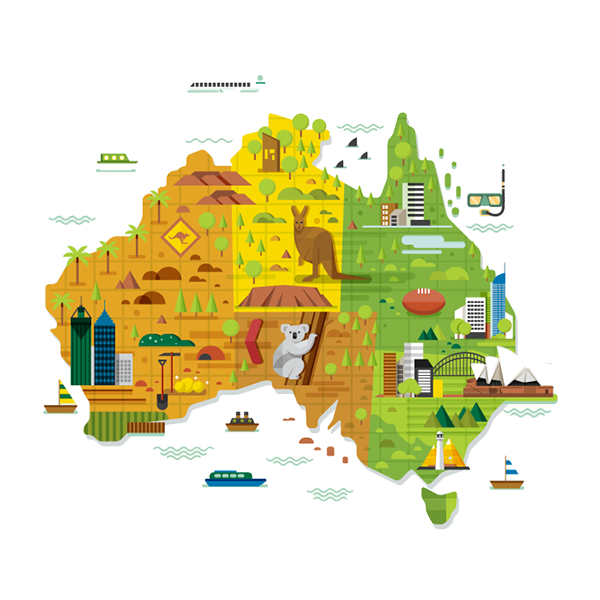 Alice Vigors 2018
[Speaker Notes: https://olrlearning.weebly.com/]
Contributions to Australian Society
Research one of these people/group to find out about their significant contribution to Australian society
How did these people contribute to Australian society?
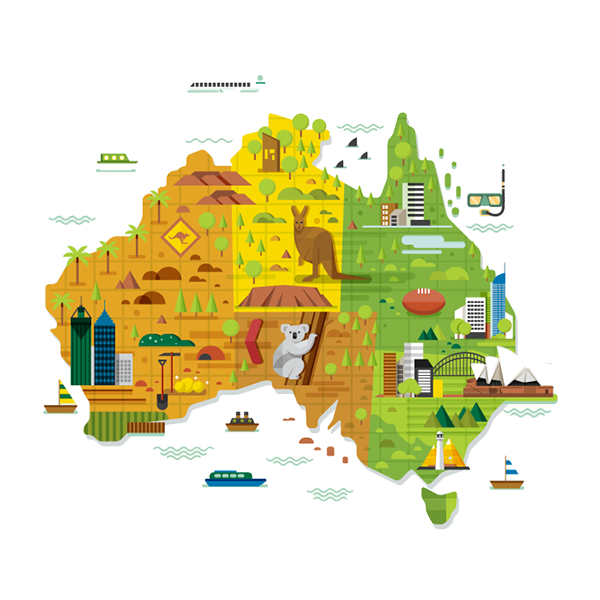 Alice Vigors 2018
ASSESSMENT
Contributions to Australian Society
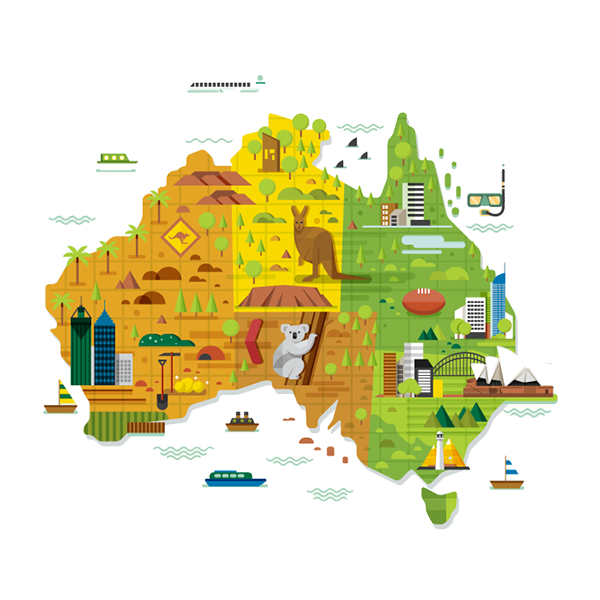 Alice Vigors 2018
[Speaker Notes: https://olrlearning.weebly.com/]
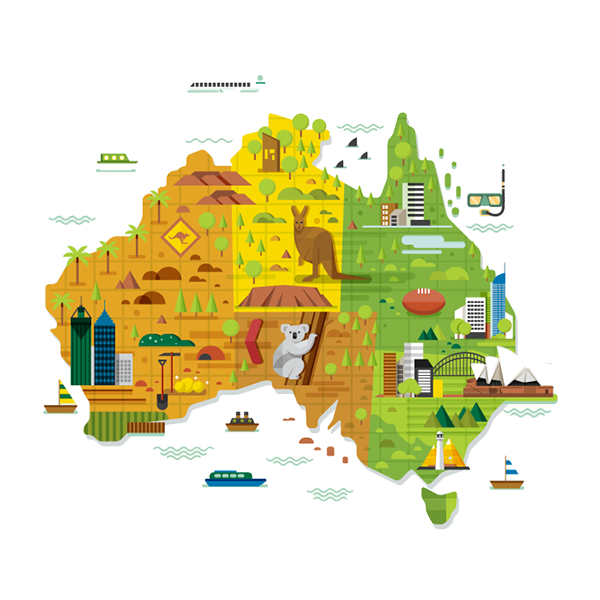 Thankyou for using this powerpoint to support student learning. Share examples at thinkingpathways@gmail.com Visit the website: https://thinkingpathwayz.weebly.com/
Alice Vigors 2018